Manajemen Media
Pertemuan 10
Surveillance (pengamatan)
Edukasi 
Watch dog of government
Peran media di masa pandemi
Prinsip riding the wave.
Aktualitas
News value terkait isu kemanusiaan yang sangat masif. 

3 isu besar kesehatan dunia: 
Ebola
SARS
MERS
NEWS VALUE
Media massa selaku pihak yang mengabarkan perkembangan virus corona diminta berhati-hati dalam memberitakan isu virus corona. Aliansi Jurnalis Independen (AJI), Komisi Penyiaran Indonesia (KPI) dan Asosiasi Media Siber Indonesia (AMSI) memberikan catatan bagi pemilik media terkait pemberitaan virus corona. 
     
Sumber: Kompas.com "Catatan untuk Media Massa Terkait    Pemberitaan Virus Corona ", https://nasional.kompas.com/read/2020/03/04/07405901/catatan-untuk-media-massa-terkait-pemberitaan-virus-corona. 
Penulis : Haryanti Puspa Sari
Editor : Kristian Erdianto
ETIKA PEMBERITAAN
Perlindungan pada pekerja media (jurnalis), mengacu pada UU no.13/2003 tentang ketenagakerjaan, para pemberi kerja harus memperhatikan kesehatan dan keselamatan kerja.
PERLINDUNGAN TERHADAP PEKERJA MEDIA
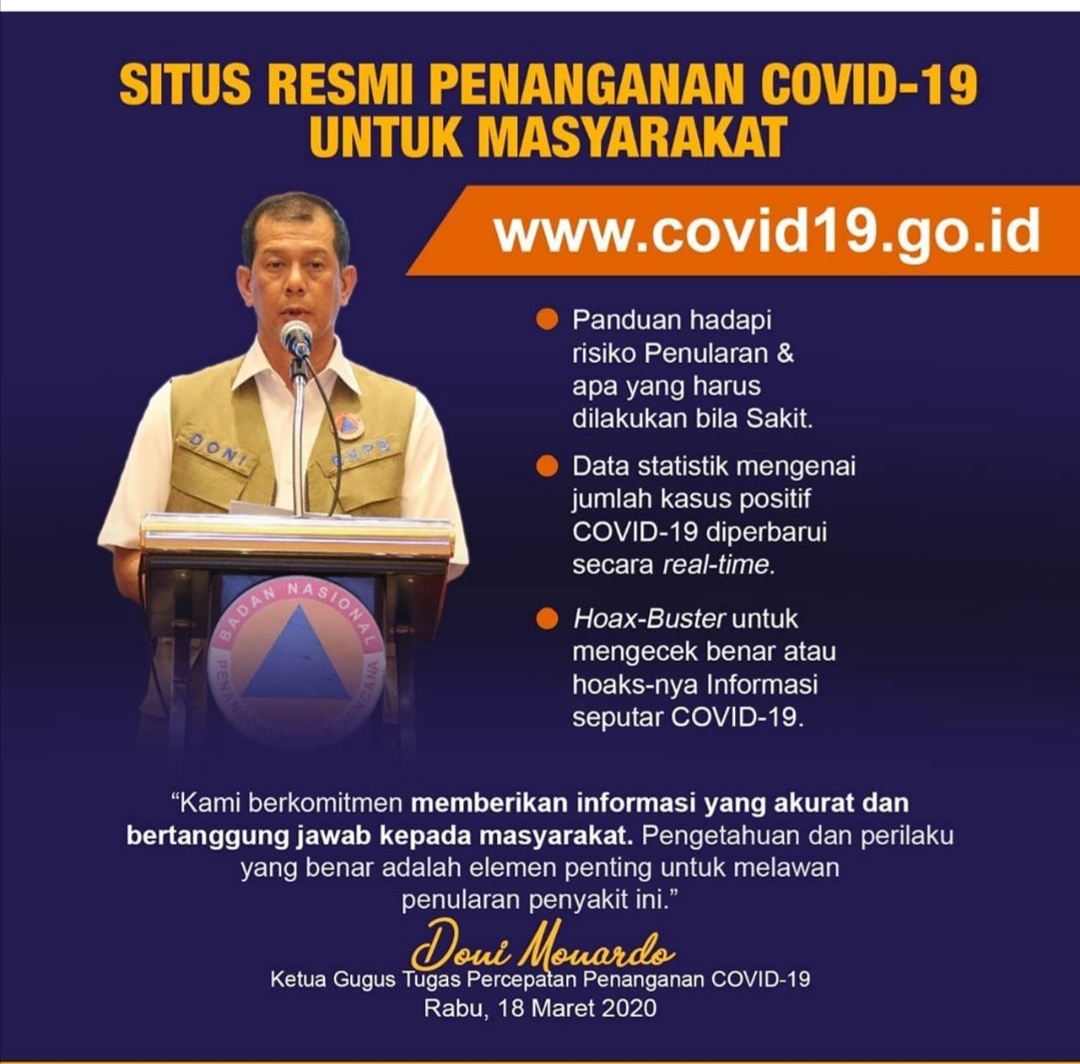 Bagaimana pandangan  kamu tentang situs tersebut? 
Apakah menarik? 
Apakah tepat sasaran? 
Apa kritik Anda tentang situs tersebut?
DISKUSI